Ο χρόνος
Ο  χρόνος έχει  τέσσερις εποχές
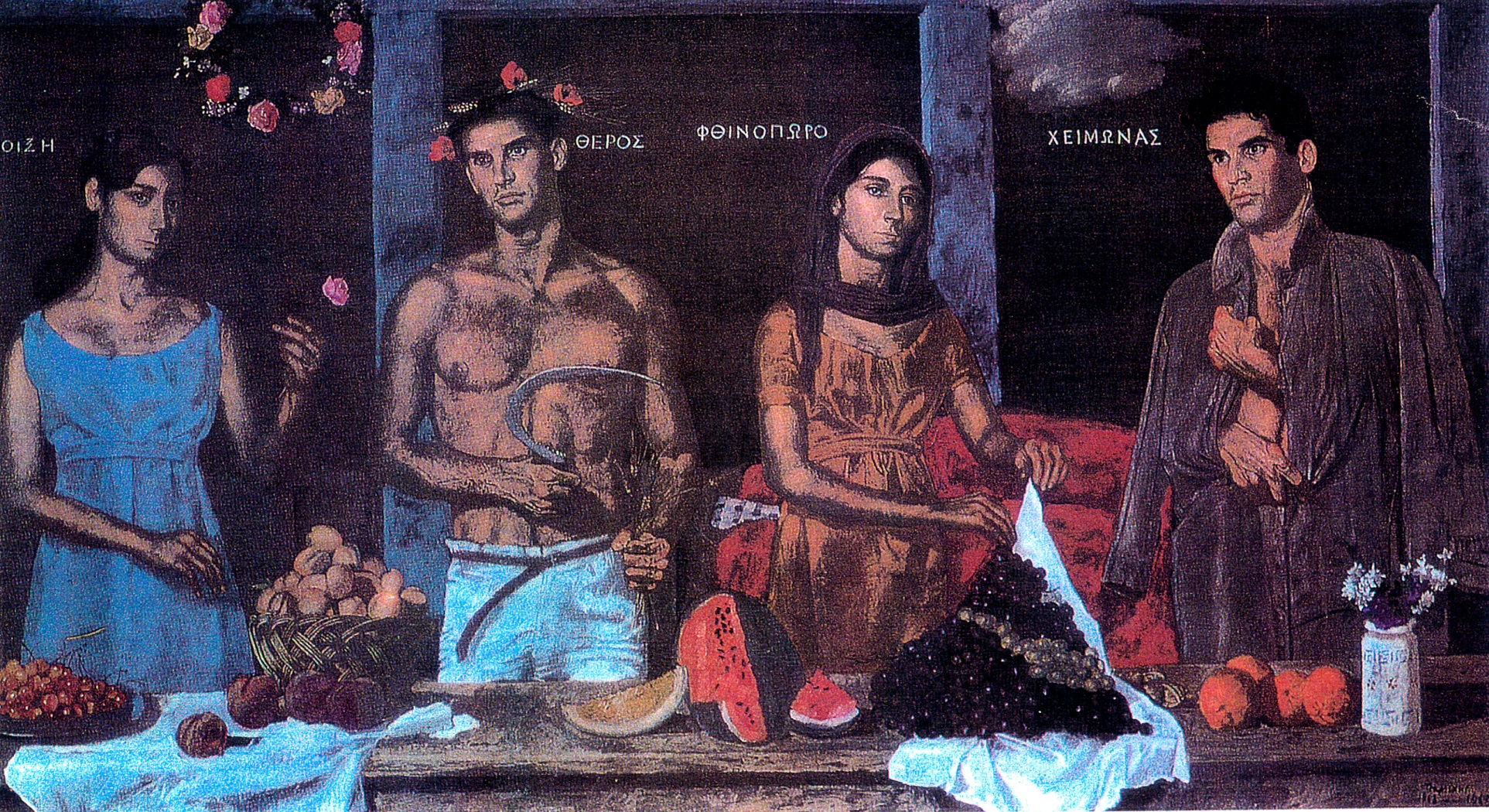 ΑΝΟΙΞΗ
ΚΑΛΟΚΑΙΡΙ
ΦΘΙΝΟΠΩΡΟ
ΧΕΙΜΩΝΑΣ
Ο χρόνος έχει 12 μήνες- Κάθε εποχή 3 μήνες
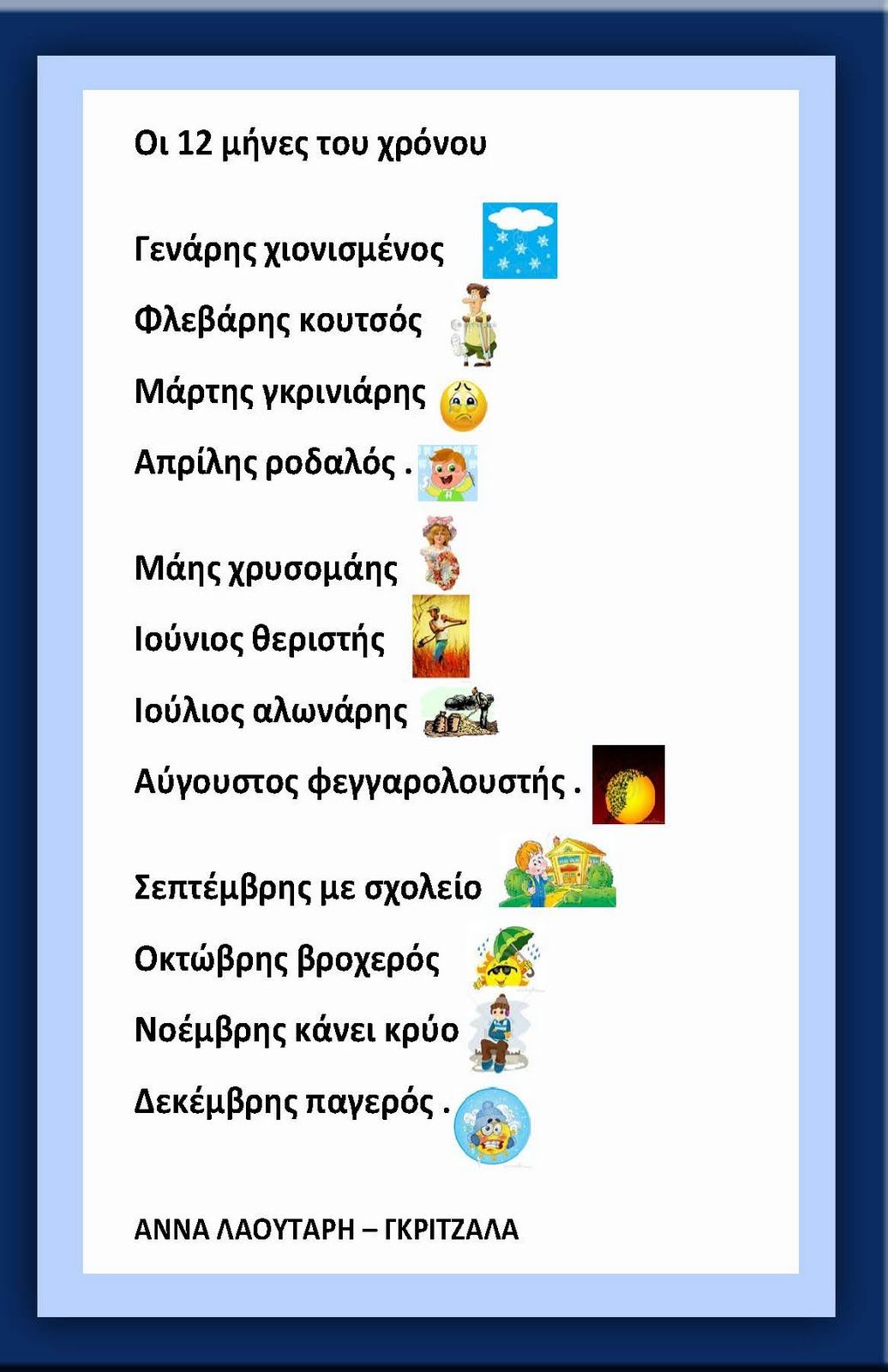 Οι μήνες της Άνοιξης είναι:
Οι μήνες του Καλοκαιριού είναι:
Οι μήνες του Φθινοπώρου είναι:
Οι μήνες του Χειμώνα είναι:
Ακούστε το λαϊκό παραμύθι
 «η κυρά Καλή και οι δώδεκα μήνες» 

Και δείτε την ταινία
 κινουμένων σχεδίων  «οι 12 μήνες»

Δείτε και διαβάστε  το παραμύθι 
«η αγάπη και ο χρόνος»
Ένας χρόνος έχει 365 ημέρες. 
Τόσες μέρες κάνει η γη να γυρίσει γύρω
από τον ήλιο. Έτσι δημιουργούνται και 
οι εποχές.
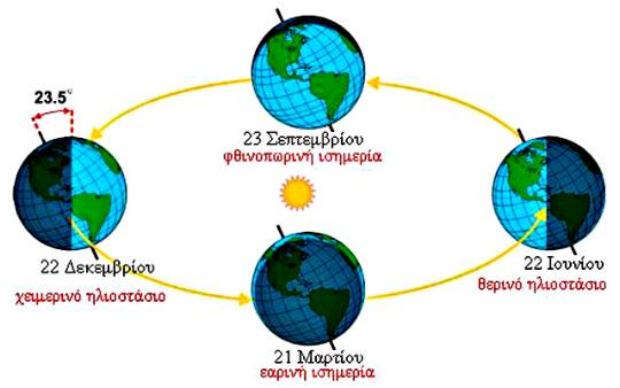 Ο κάθε μήνας έχει 30 ή 31 ημέρες. 
Μόνο ο Φεβρουάριος έχει 28 και κάθε 4 χρόνια 29 ημέρες.
Ο μήνας χωρίζεται και σε εβδομάδες. 
Κάθε εβδομάδα έχει 7 ημέρες.
Κάθε μέρα έχει 24 ώρες. 
Τόσες ώρες κάνει η γη για να γυρίσει 
γύρω από τον εαυτό της.
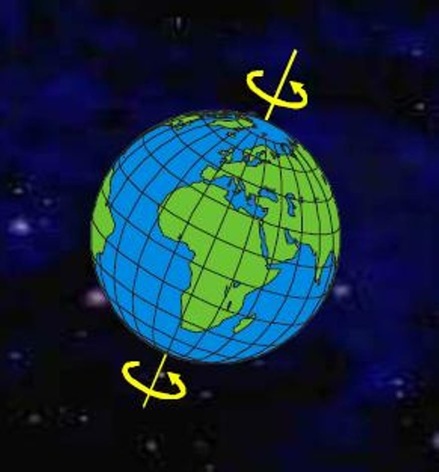 Η πλευρά της γης που βλέπει τον ήλιο 
έχει ημέρα. Η άλλη έχει νύχτα.
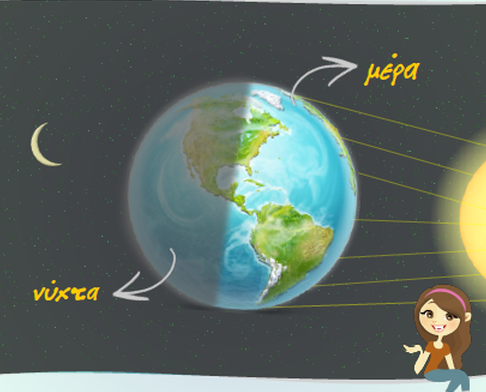 Άνοιξε ένα φακό και  δώσε στη μαμά
να τον κρατάει. Κάθισε μπροστά της και
γύρνα αργά γύρω από τον εαυτό σου.
Όταν βλέπεις το φακό λέγε μέρα και 
όταν δεν τον βλέπεις λέγε νύχτα.
Μετά βάλε τα χέρια σου ανάμεσα στον
φακό και τον τοίχο σε ένα σκοτεινό 
σημείο και παίξε με τη σκιά των χεριών 
σου. Μπορείς να κρεμάσεις ένα σεντόνι
να πας από πίσω  και με μια λάμπα πιο πίσω 
σου να παίξεις θέατρο σκιών.
Τις ώρες τις μετράμε με το ρολόι. 
Το ρολόι έχει αριθμούς από το 1- 12. 
Τις ώρες τις μετράμε με το χοντρό  και κοντό δείκτη του ρολογιού. Σε ένα εικοσιτετράωρο αυτός ο δείκτης κάνει δύο φορές τον κύκλο του ρολογιού.
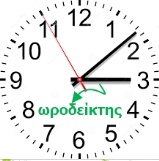 Μία ώρα έχει 60 λεπτά.
Το ρολόι  χωρίζεται σε 60 μικρές γραμμές.
Όταν ο λεπτός και μακρύς μαύρος δείκτης 
του ρολογιού κάνει ένα κύκλο και περάσει και 
από τις 60 γραμμούλες λέμε ότι πέρασε μία ώρα.
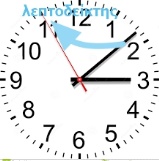 Κάθε λεπτό έχει 60 δευτερόλεπτα.
Ο πολύ λεπτός κόκκινος δείκτης μετράει τα 
δευτερόλεπτα. Όταν κάνει ένα ολόκληρο κύκλο 
έχει περάσει 1 λεπτό. Εσύ πόσους κύκλους μπορείς να κάνεις μέσα στην τάξη σου σε 1 λεπτό; Εμπρός ξεκίνα!
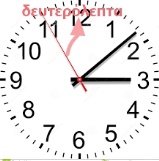 Μέτρηση χρόνου.
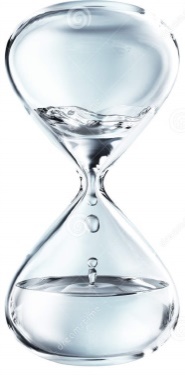 Το πρωί
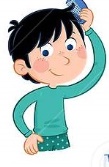 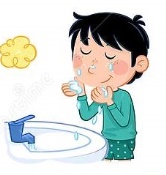 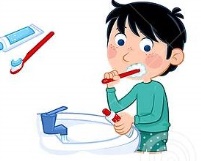 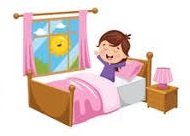 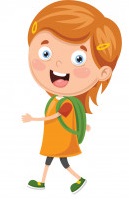 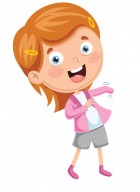 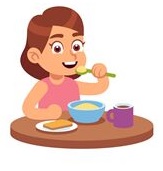 Στο σχολείο
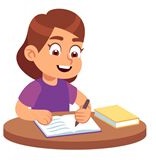 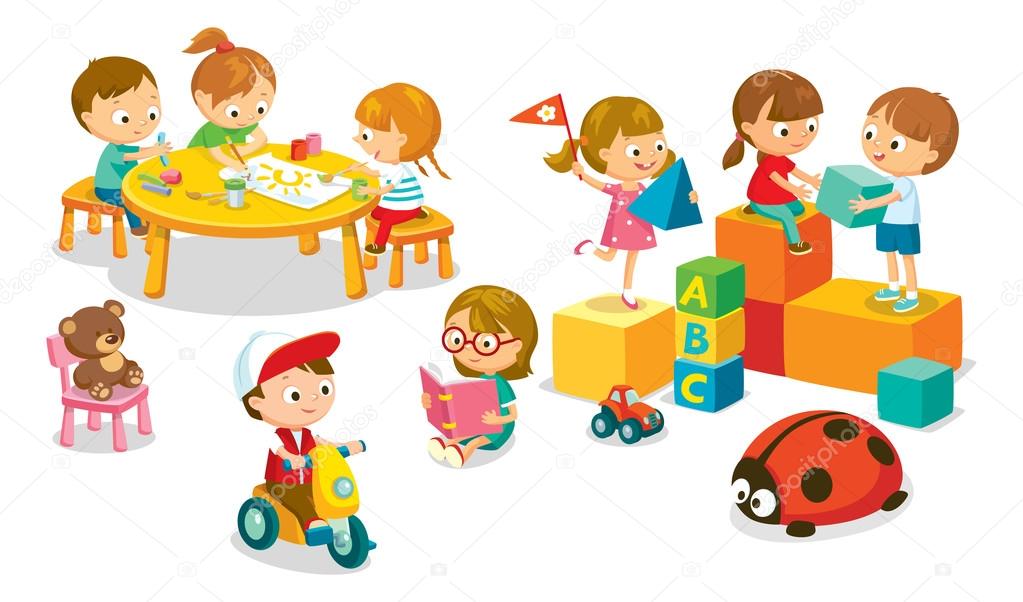 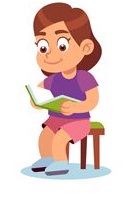 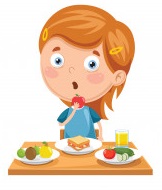 Το μεσημέρι
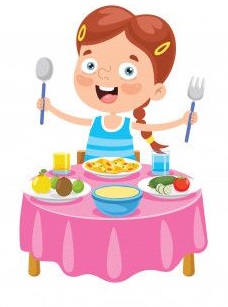 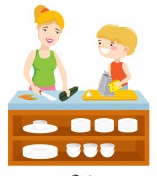 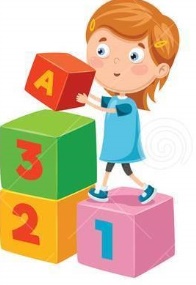 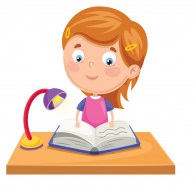 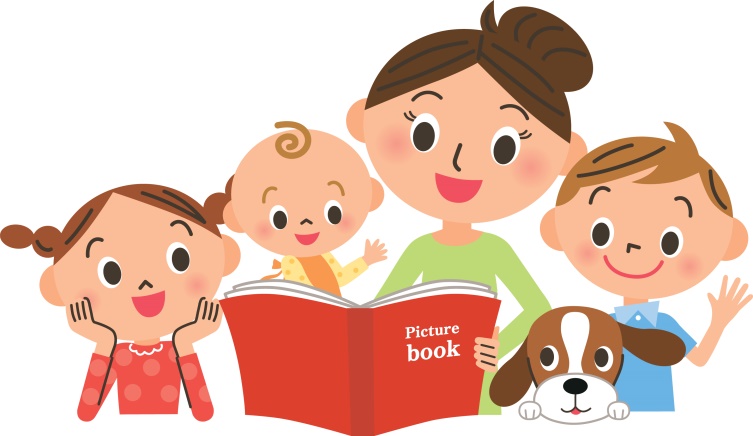 Το απόγευμα
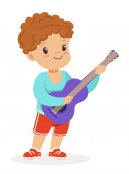 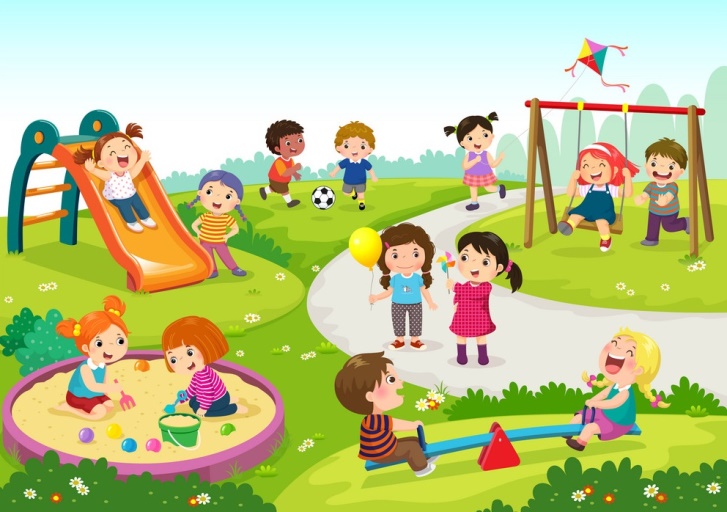 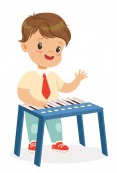 Το βράδυ
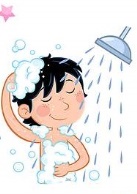 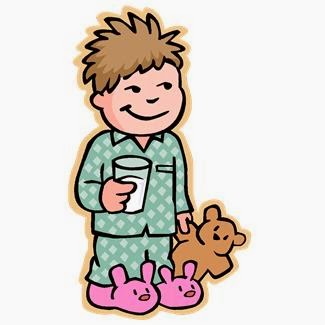 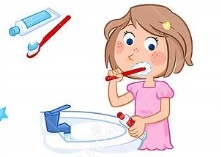 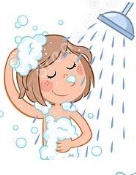 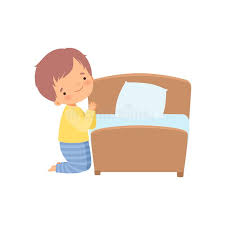 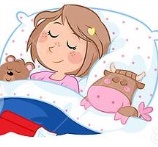 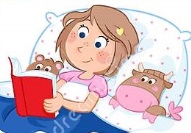 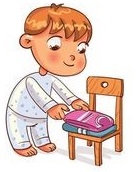 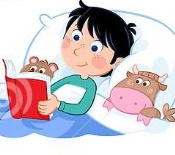 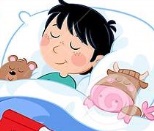 Εσένα πως περνάει μια μέρα σου;
Μπορείς να μας πεις χρησιμοποιώντας
τις λέξεις πρωί μεσημέρι βράδυ;
 π.χ. Το πρωί ξυπνώ και…….
Μετά παίξε το παιχνίδι «1-2-3 όμορφη 
φωτογραφία μέρα ή νύχτα».
Πως λέμε την ημερομηνία

Πρώτα λέμε την ημέρα π.χ. Δευτέρα 
Μετά πόσες ημέρες έχουν περάσει στο μήνα π.χ.18
Μετά το μήνα π.χ. Ιανουάριος
Μετά το έτος π.χ. 2021
Σχημάτισε την ημερομηνία μετακινώντας τα μέρη στη σωστή σειρά.
Προτεινόμενα  βιβλία:
Η κυρά Καλή και  12 μήνες
Ο Χρόνος και η Αγάπη
Γυρίζει γυρίζει η γη
Τρέχουν τρέχουν οι δείκτες του ρολογιού
Το πρωί
Το μεσημέρι
Το απόγευμα
Το βράδυ
Οι δώδεκα θεοί και η μοιρασιά του χρόνου
 Η νεράιδα του καλοκαιριού και ο άρχοντας του χειμώνα
Ιστορίες με τους 12 μήνες